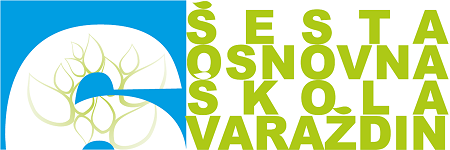 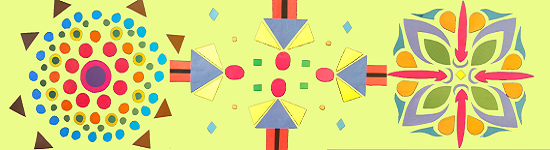 VIZIJA
Škola i roditelji zajedno uvažavajući različitosti razvijaju kreativnost, odgovornost i ekološku svijest na putu usvajanja znanja i pripreme za svladavanje životnih izazova.
 
MISIJA
Programi i aktivnosti kreativne, individualizirane i istraživačke nastave koji potiču partnerske odnose s roditeljima i doprinose razvoju kompetencija učenika.

VRIJEDNOSTI
odgovornost
samostalnost
uvažavanje različitosti
empatija
ekološka svijest
zdrav način života
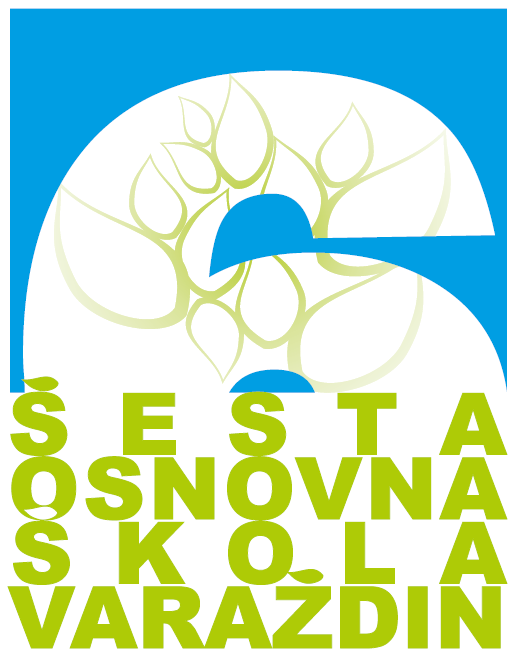 Zdravi tjedan
Projektom „Tjedan zdravlja“ započeli smo 2013. godine s jednostavnim ciljem da potaknemo učenike VI. osnovne škole Varaždin na:
- samostalnu pripravu zdravih obroka,
- svakodnevno vježbanje i
- samostalnost u obavljanju kućanskih poslova.
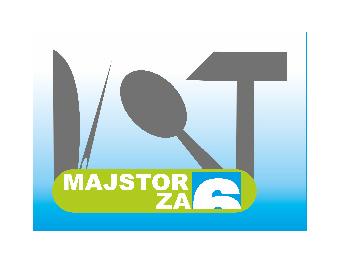 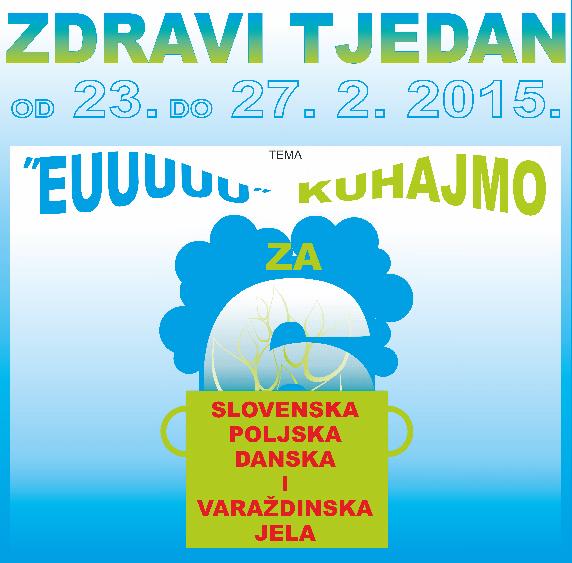 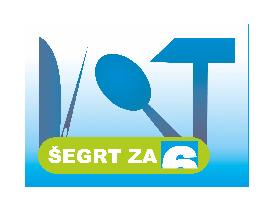 [Speaker Notes: VI. osnovna škola Varaždin predana je razvijanju zdravih navika i ekološkog načina razmišljanja kod učenika, roditelja i šire zajednice. U školi redovito pokrećemo akcije kojima želimo osvijestiti važnost zdrave i pravilne prehrane te kretanja i vježbanja u svakodnevnom životu. Projektom „Majstor za 6“ imamo namjeru objediniti sve pojedinačne napore s jednostavnim ciljem da potaknemo učenike VI. osnovne škole Varaždin na:
samostalnu pripravu zdravih obroka,
svakodnevno vježbanje i
samostalnost u obavljanju kućanskih poslova.
Cijeli projekt je i natjecateljskog karaktera jer će na kraju tjedna biti proglašena i najbolja skupina kuhara te natjecatelja u kućanskim poslovima.]
Zdravi tjedan
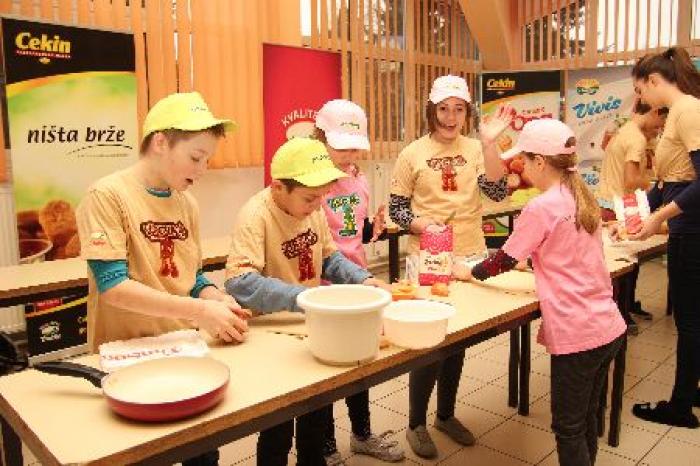 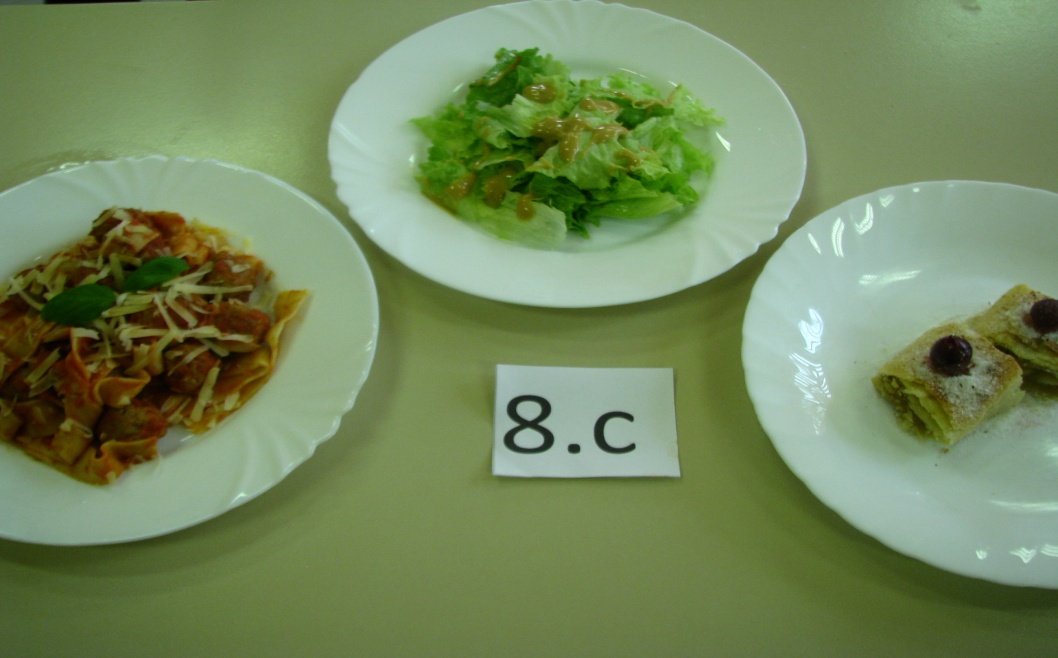 Zdravi tjedan
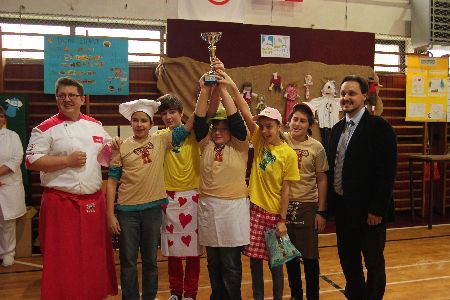 Planinarenje
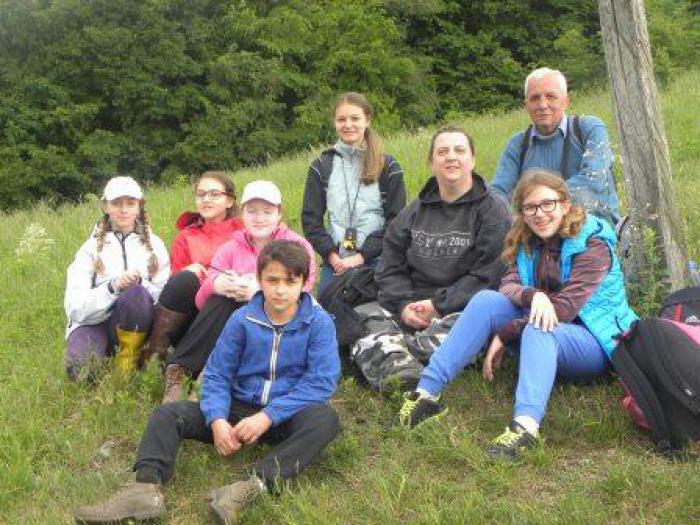 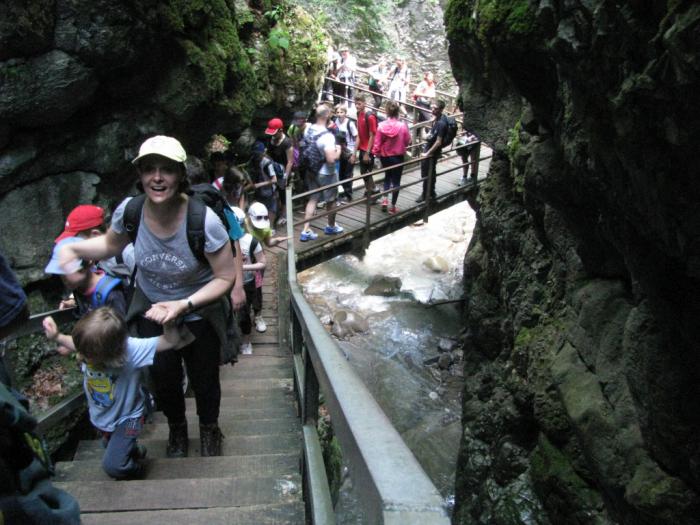 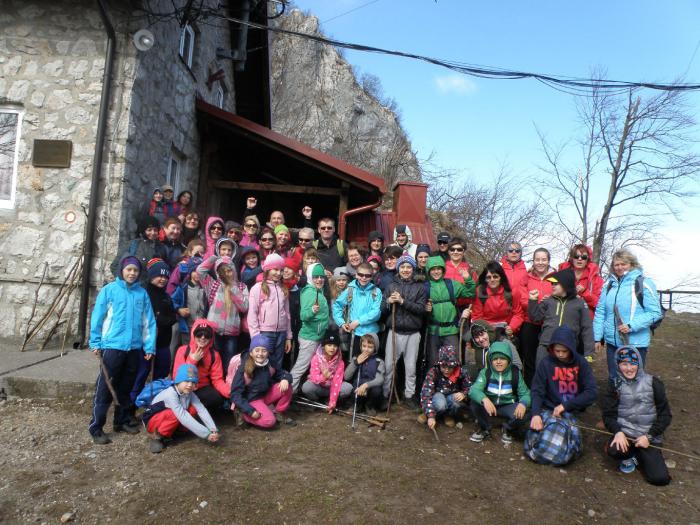 Orijentacijsko trčanje
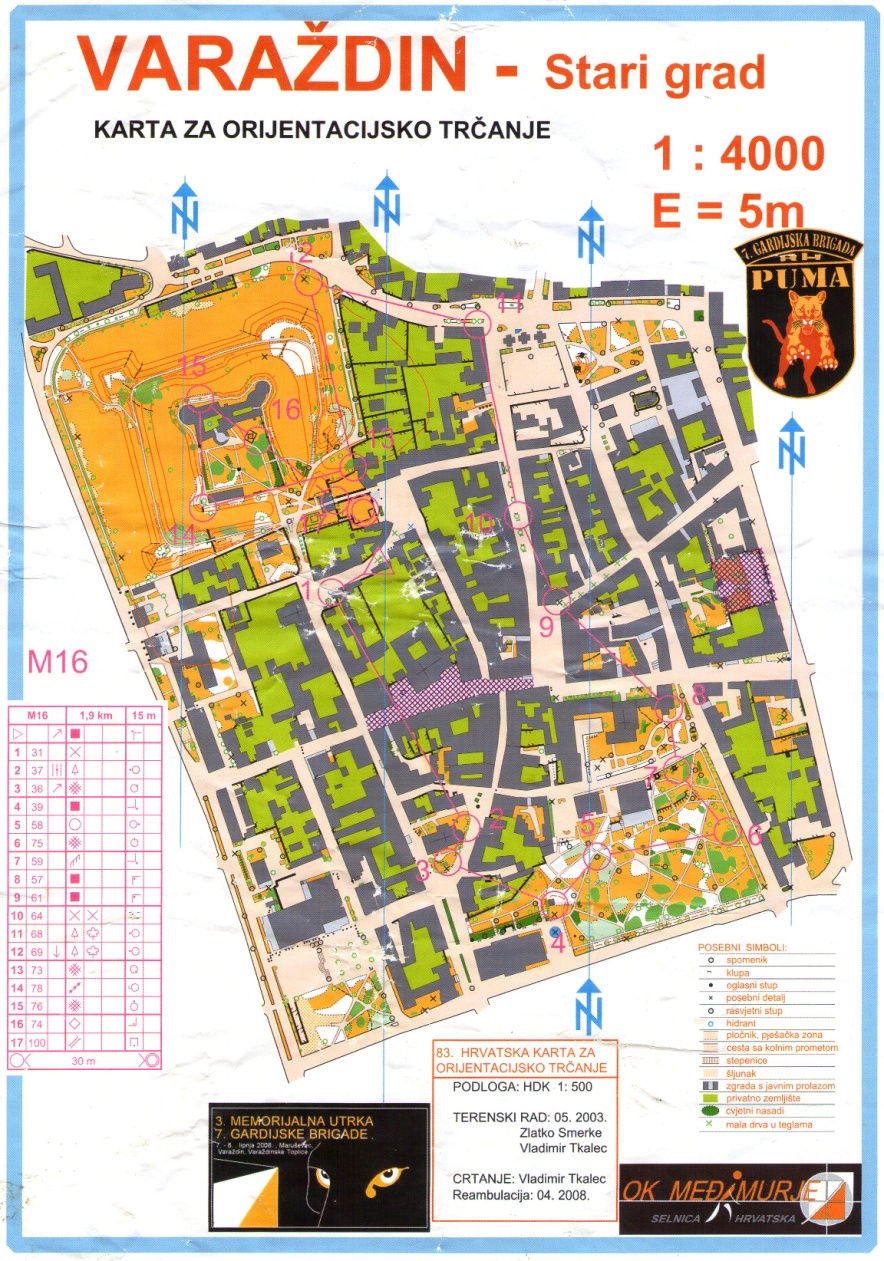 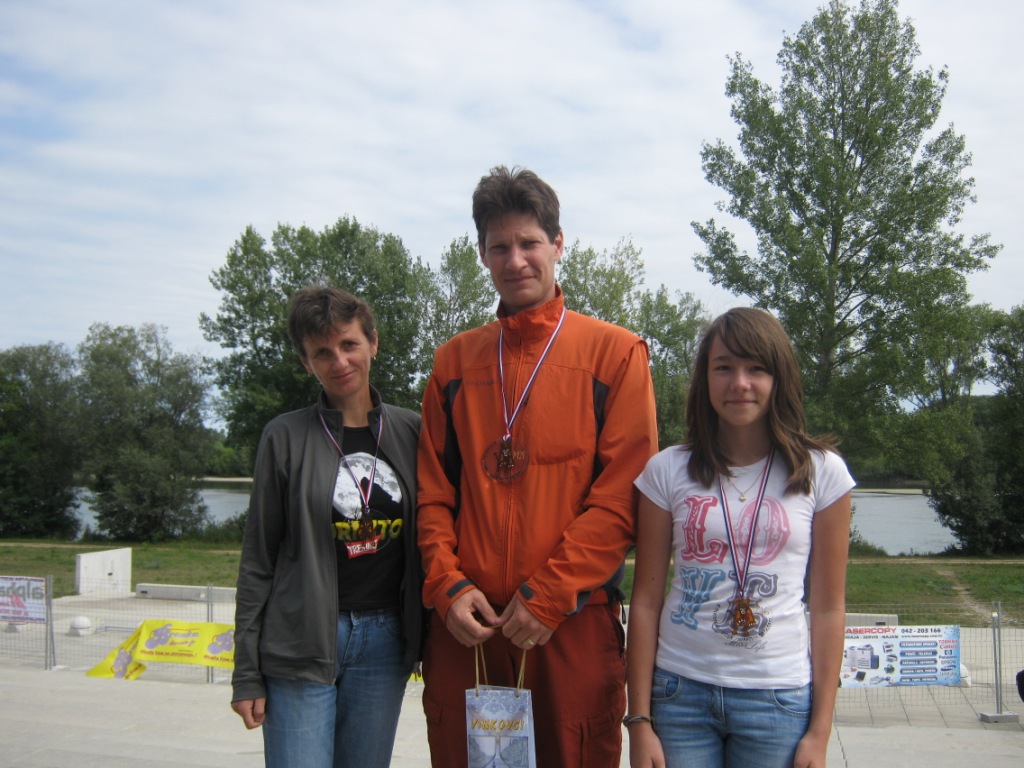 Orijentacijsko trčanje
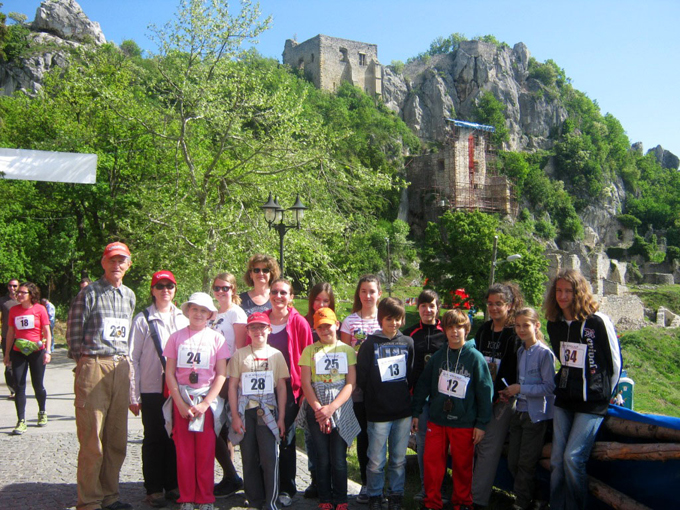 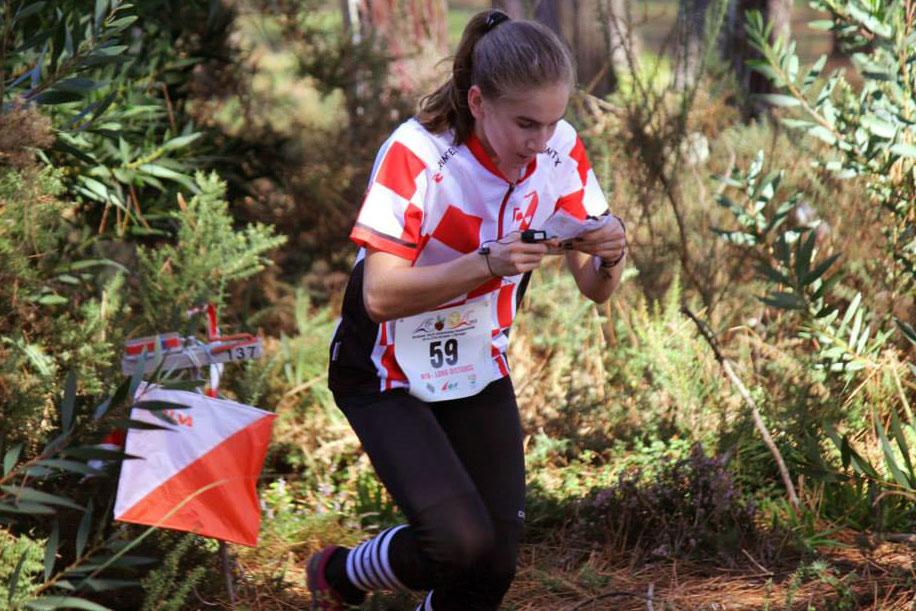 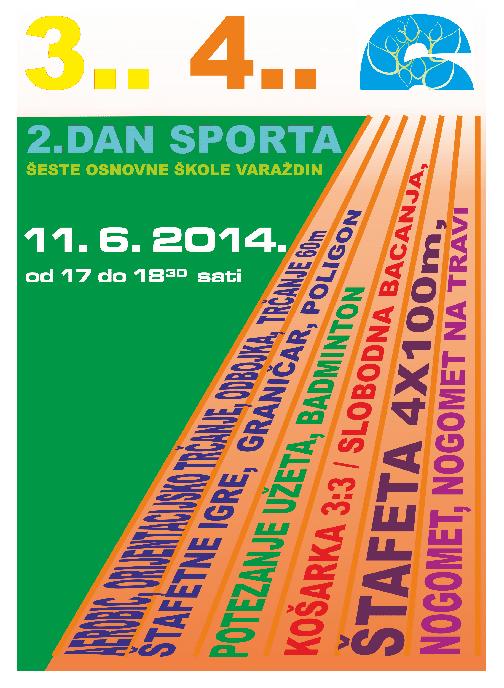